TRYB ROZKAZUJĄCY
https://www.youtube.com/watch?v=cVVyuvdFHWo
https://www.youtube.com/watch?v=zE7fAyj4dsQ
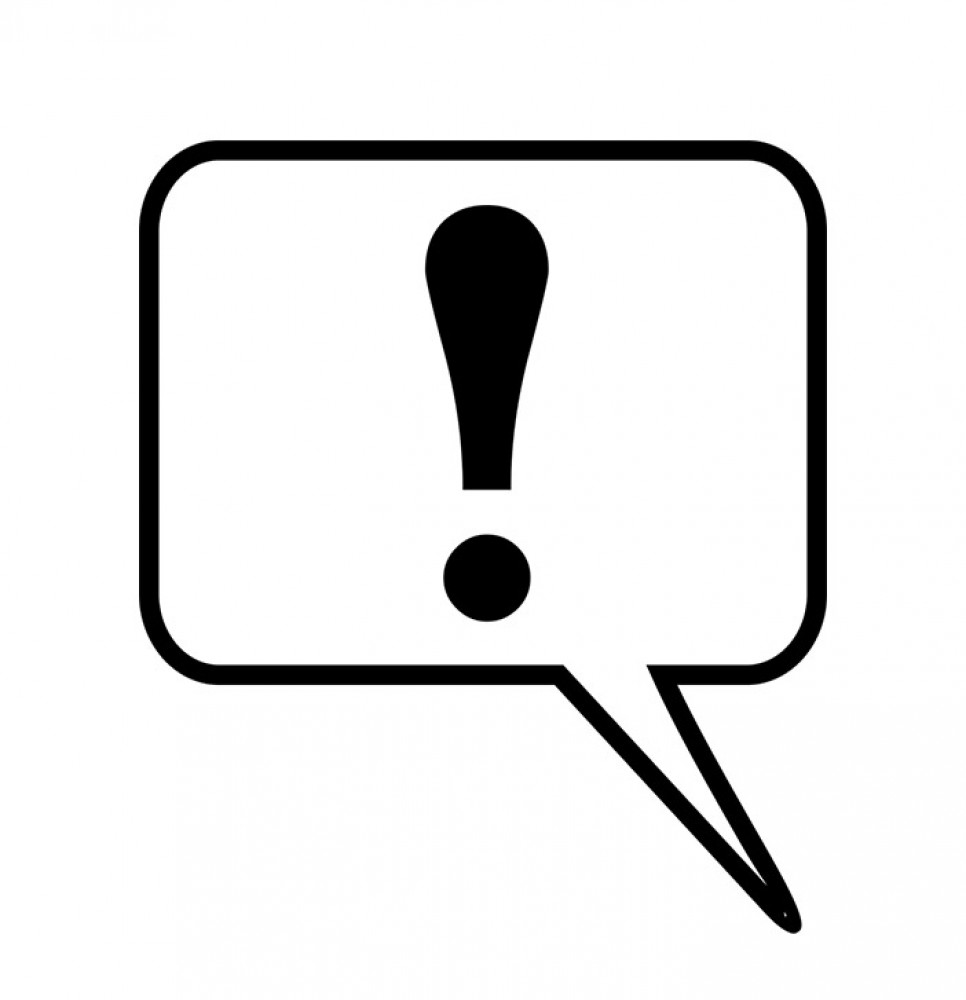 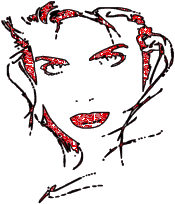 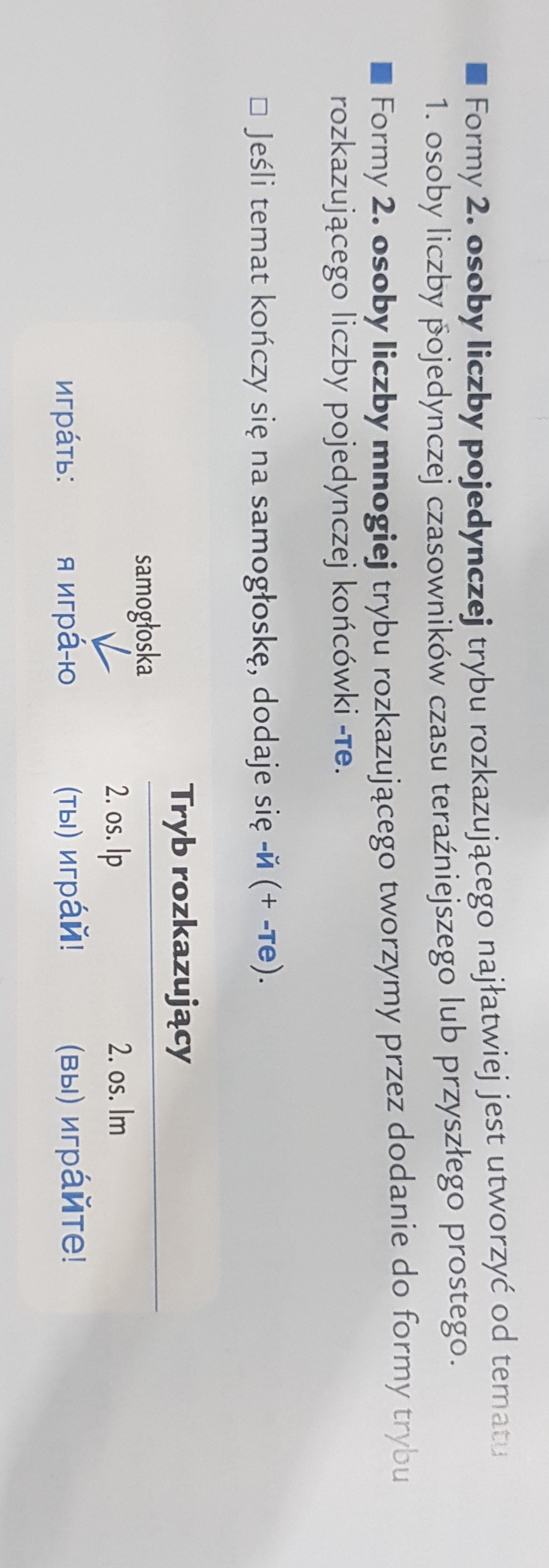 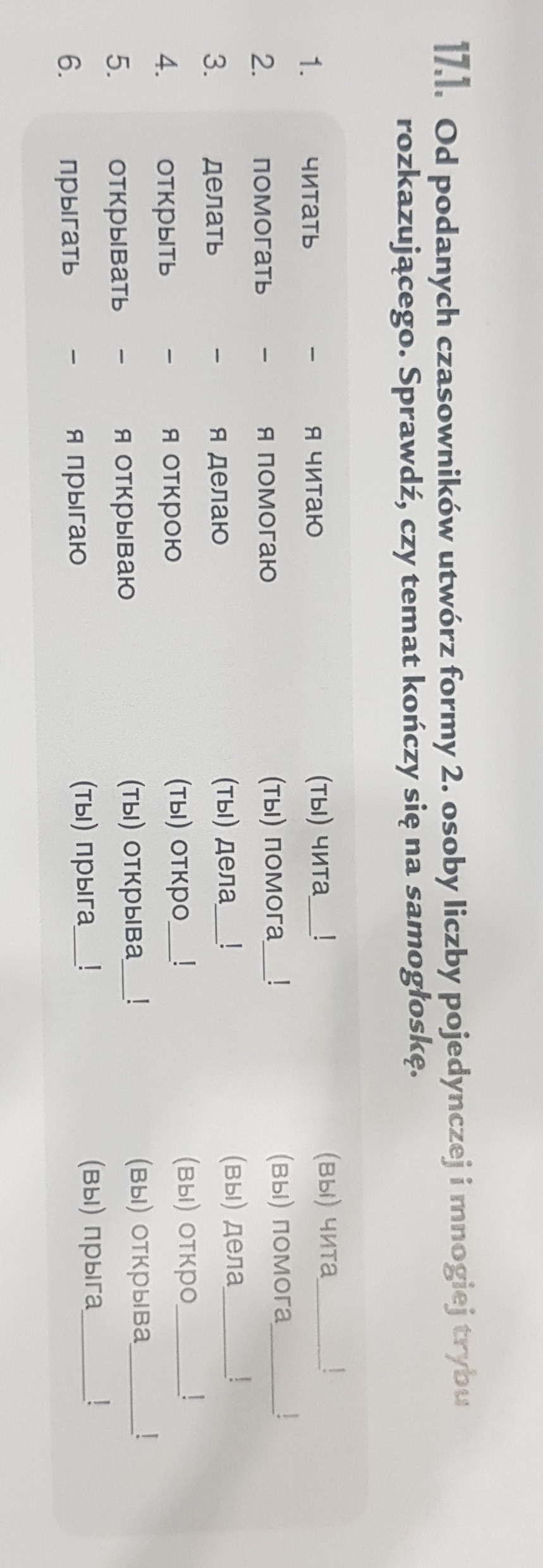 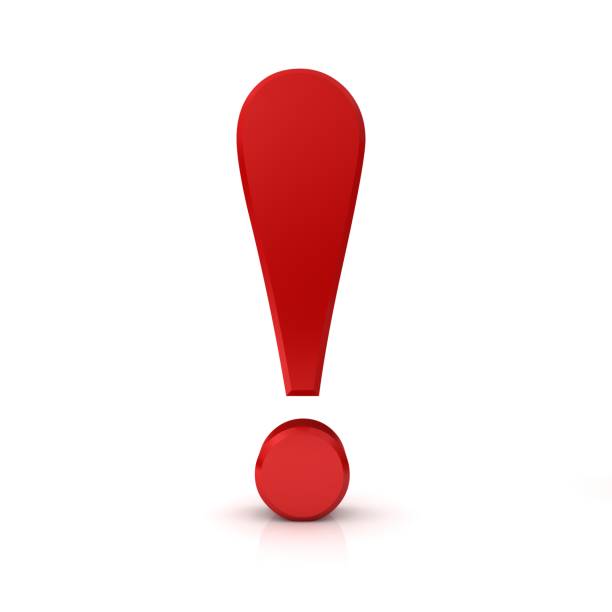 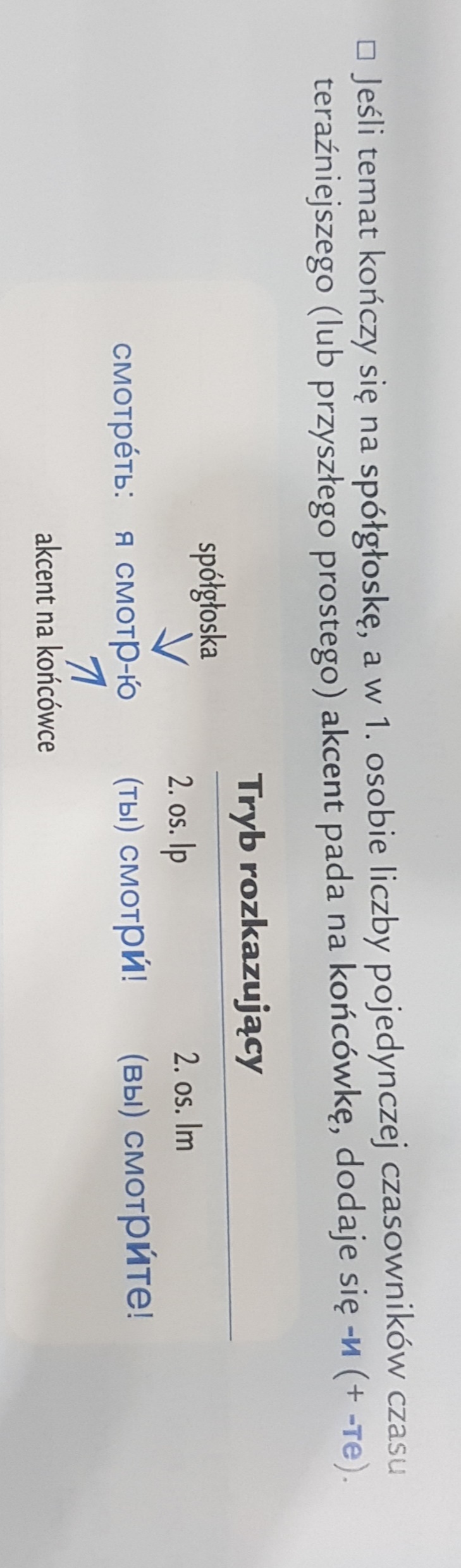 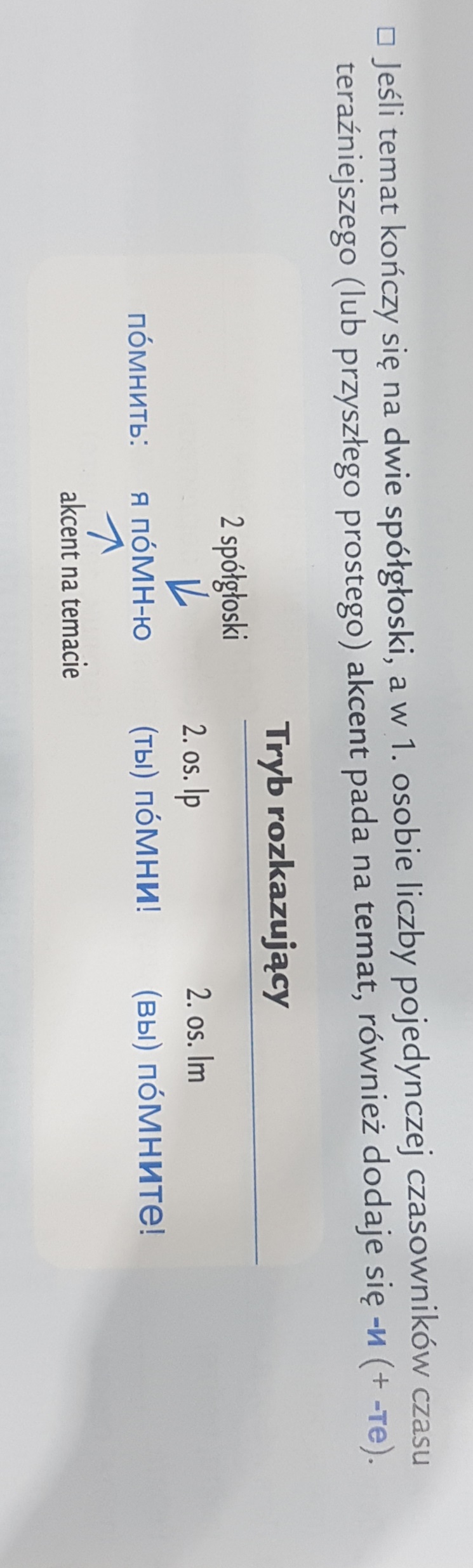 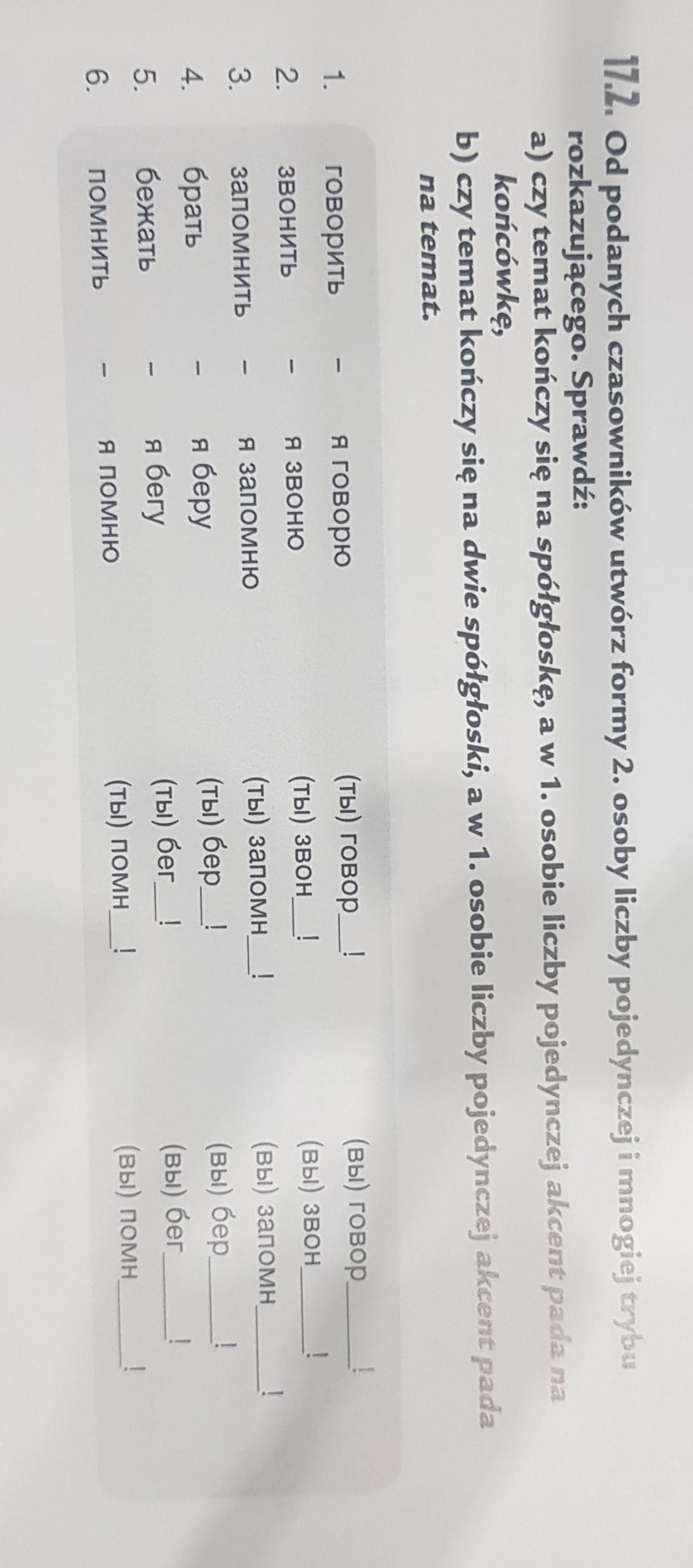 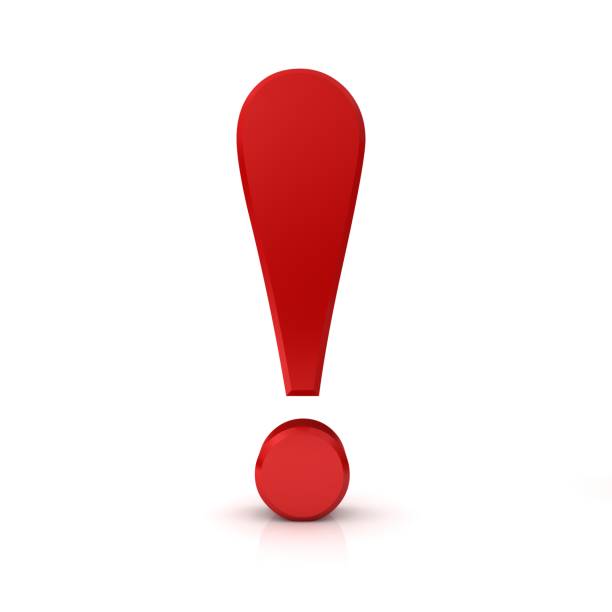 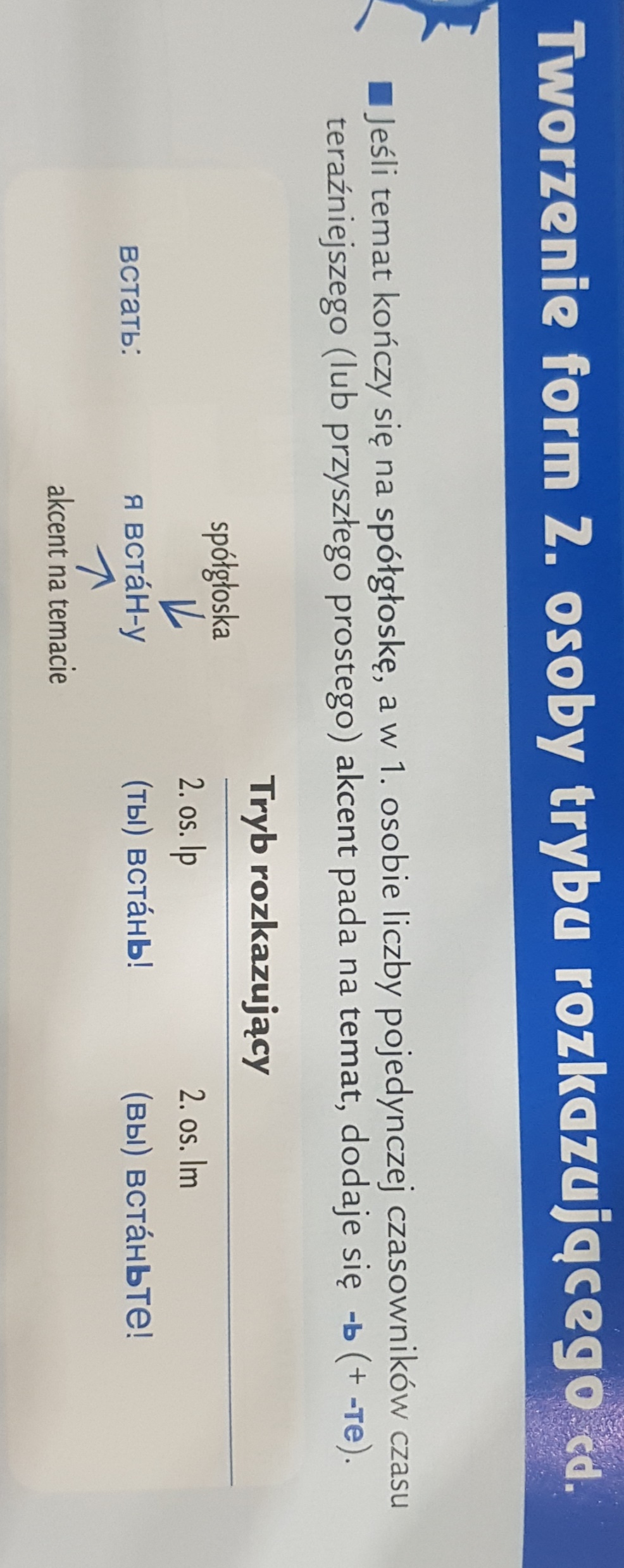 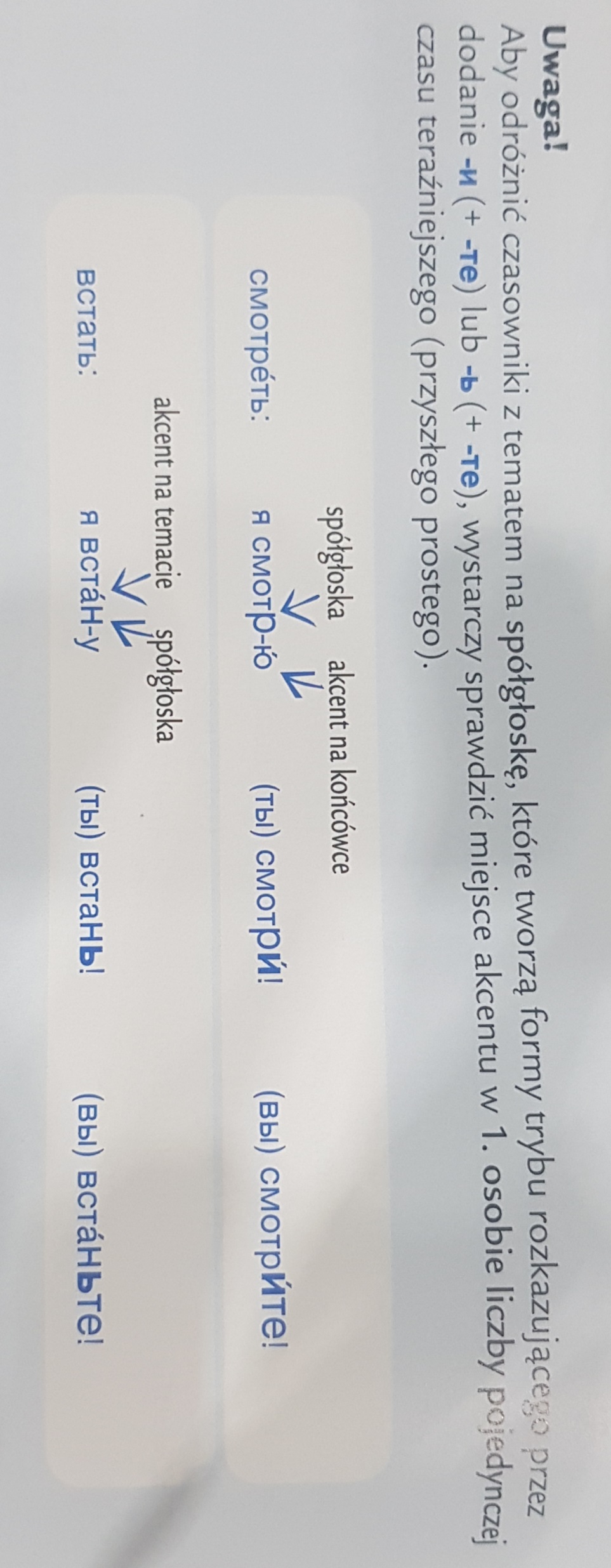 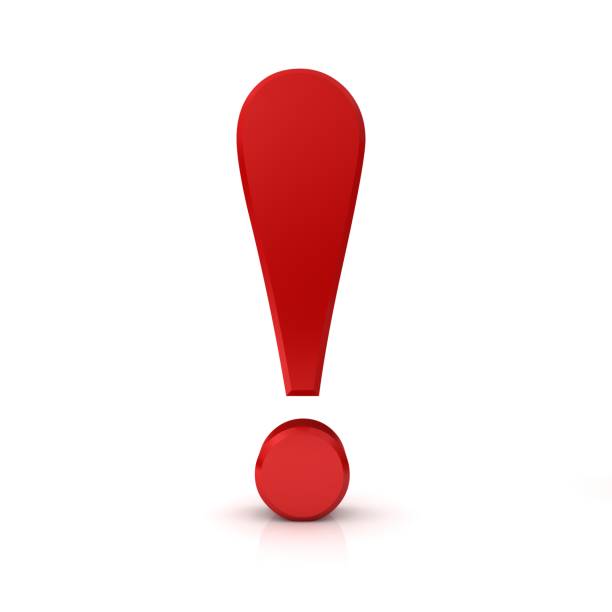 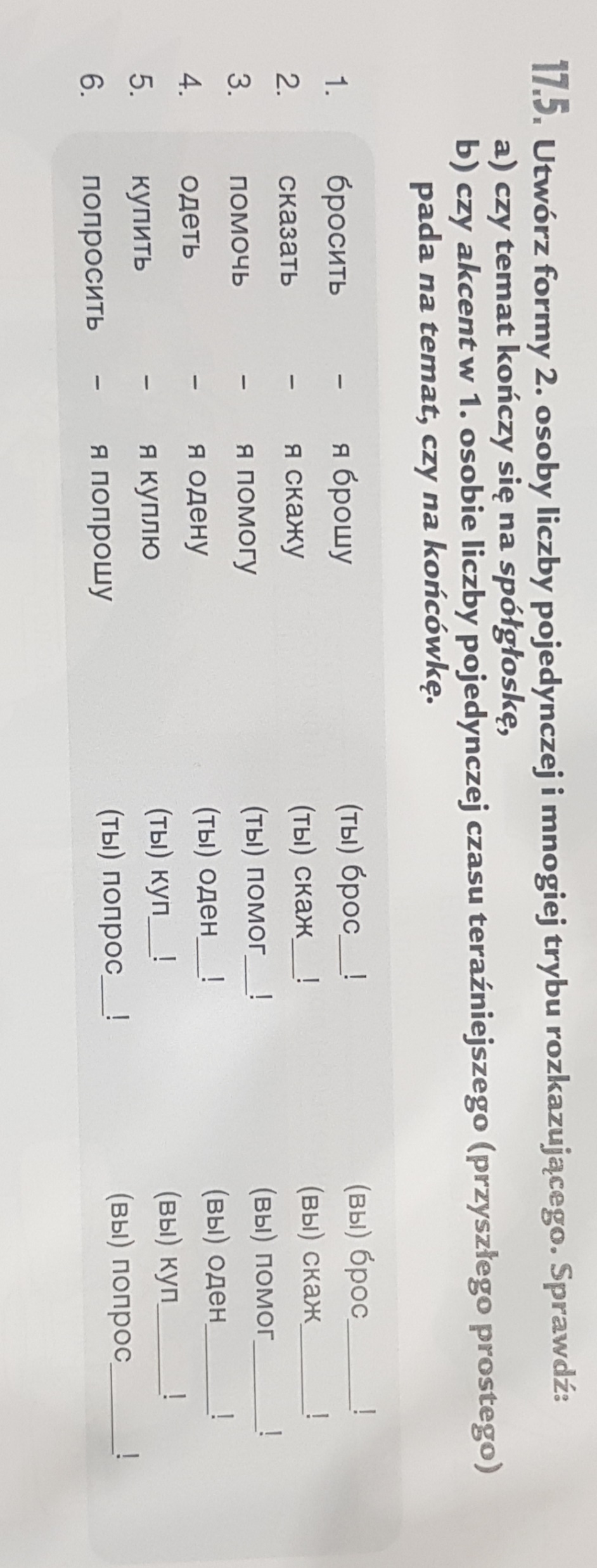 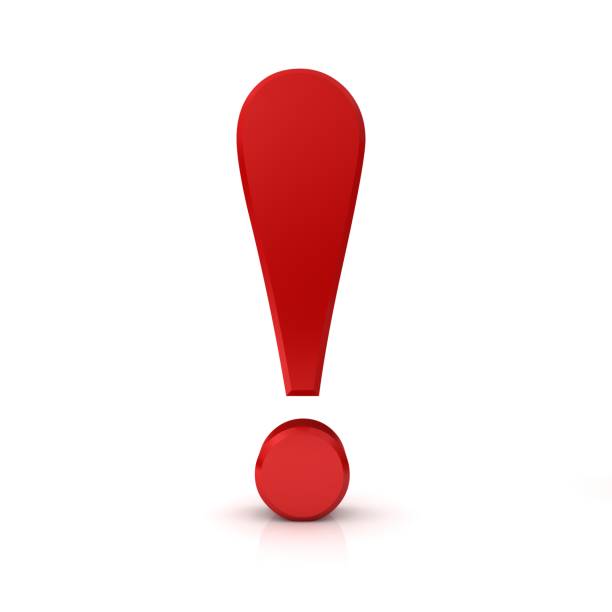 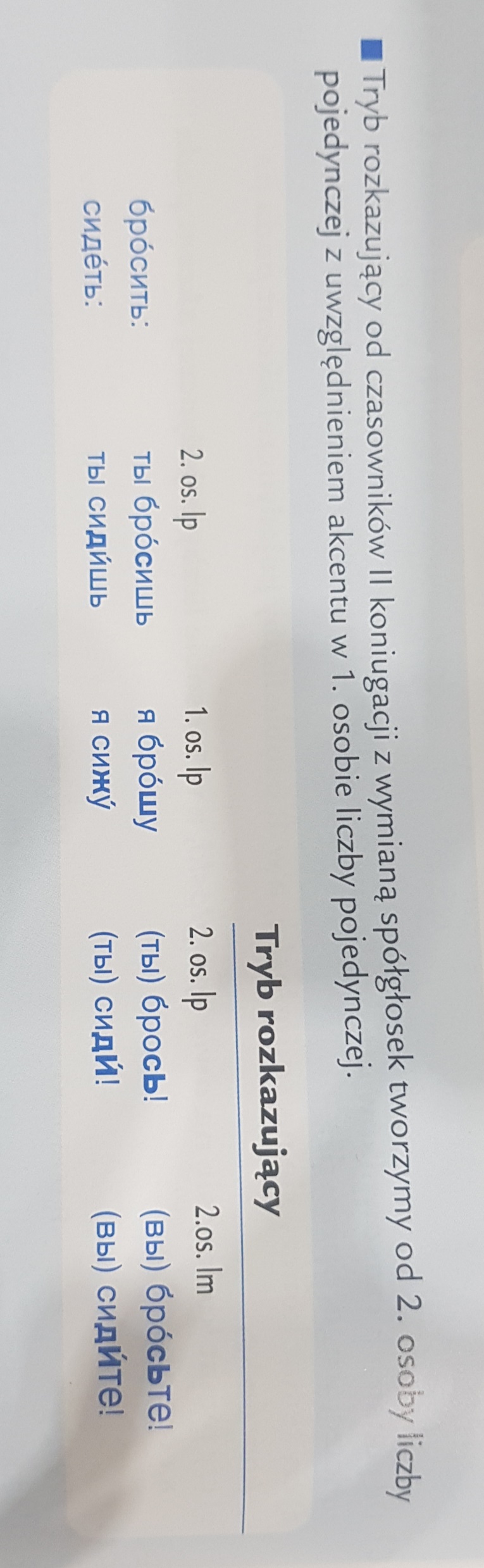 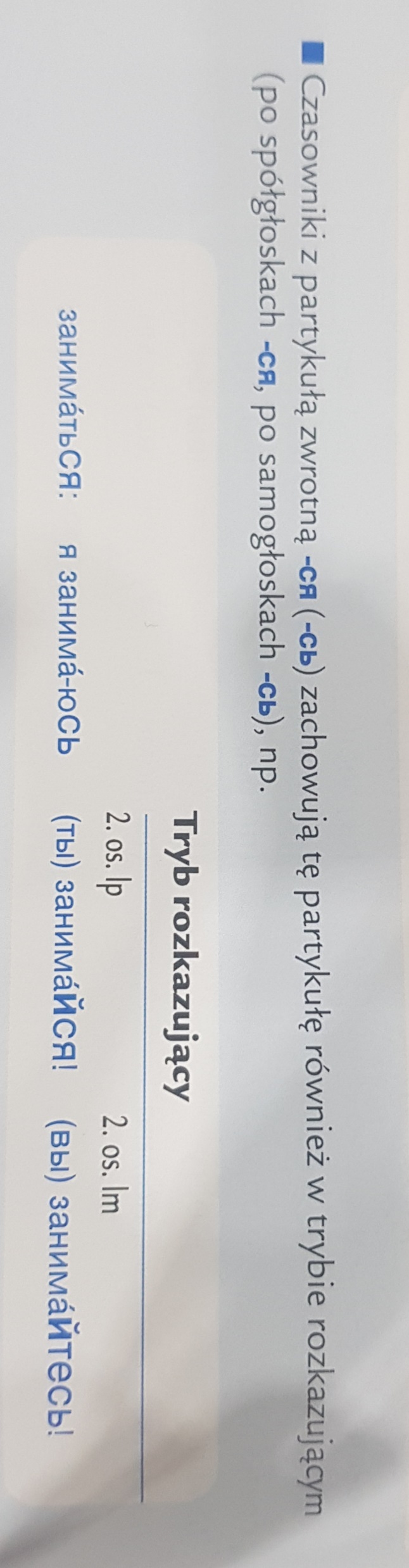 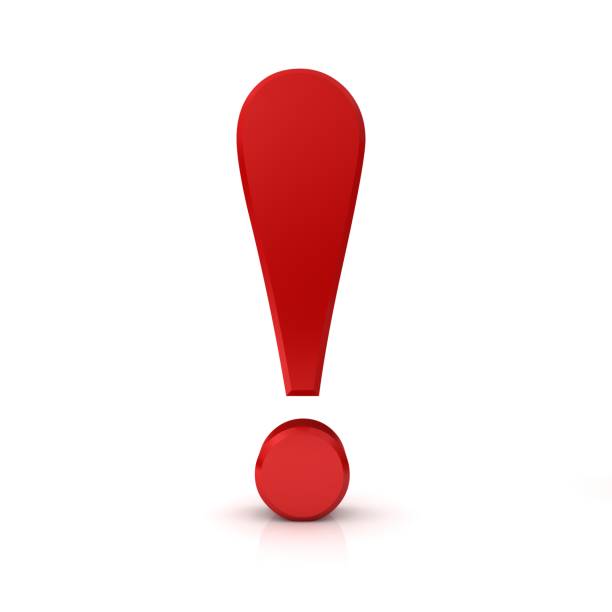 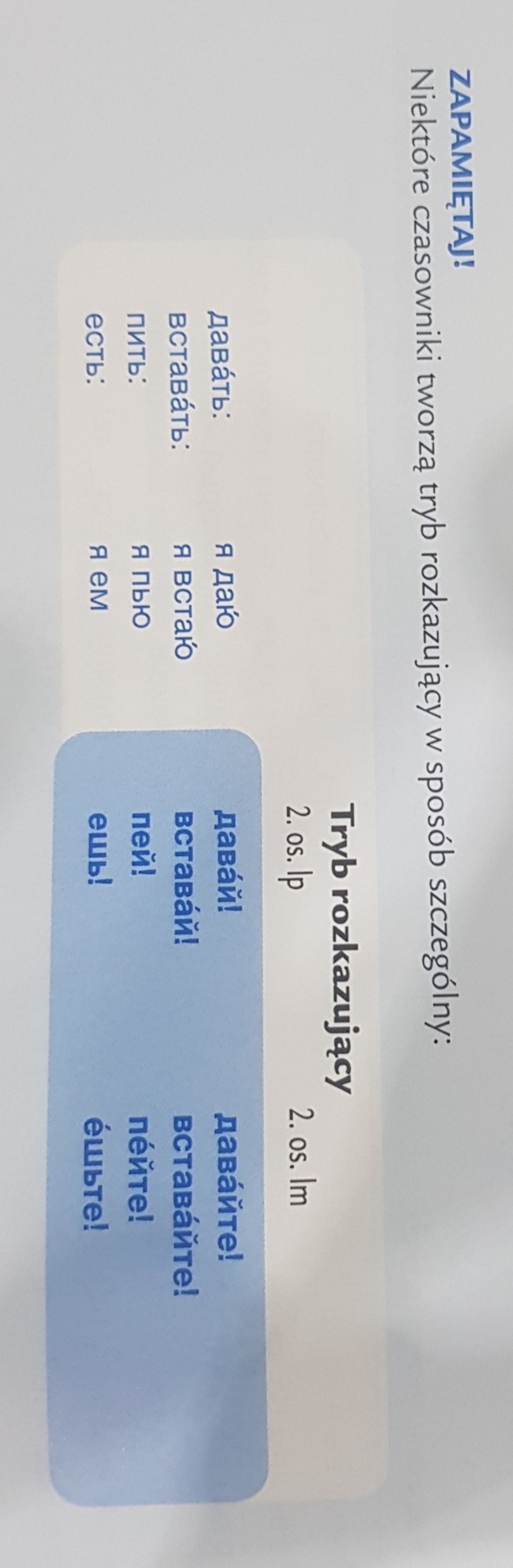 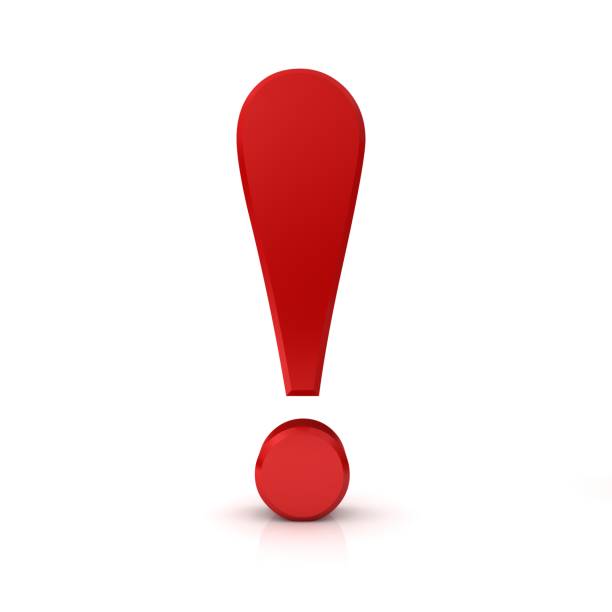 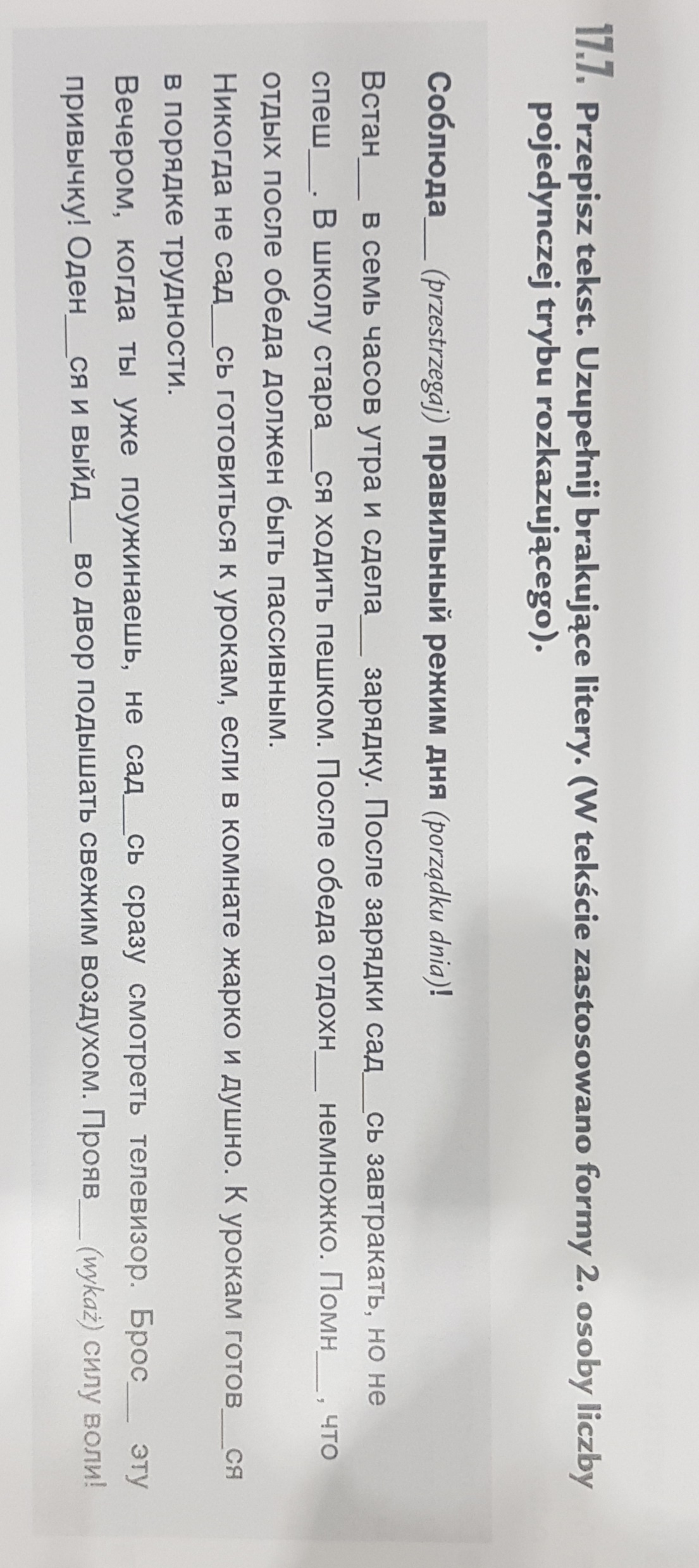 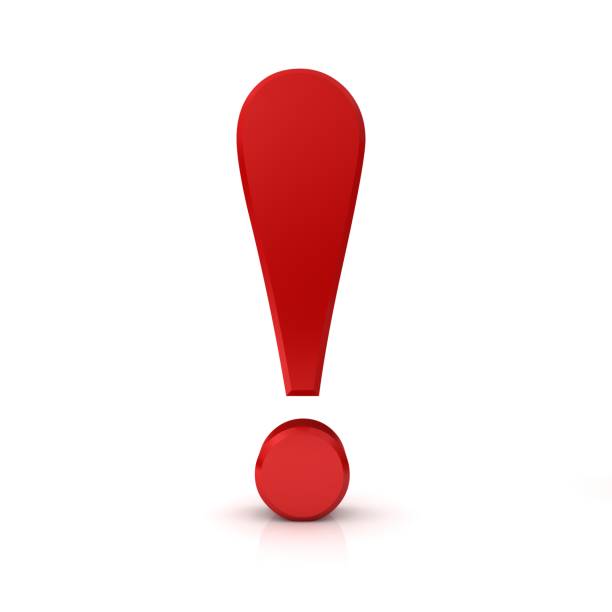 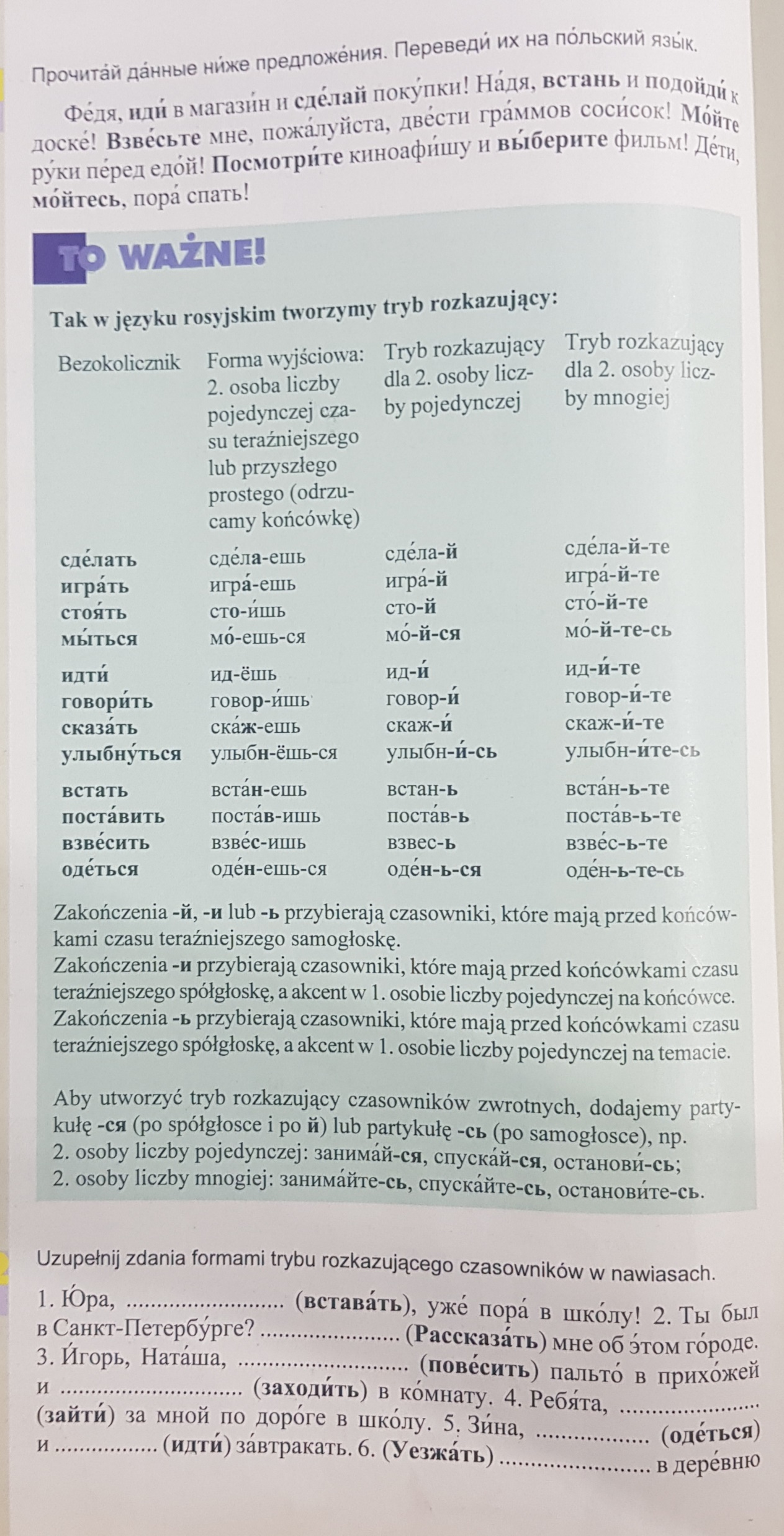